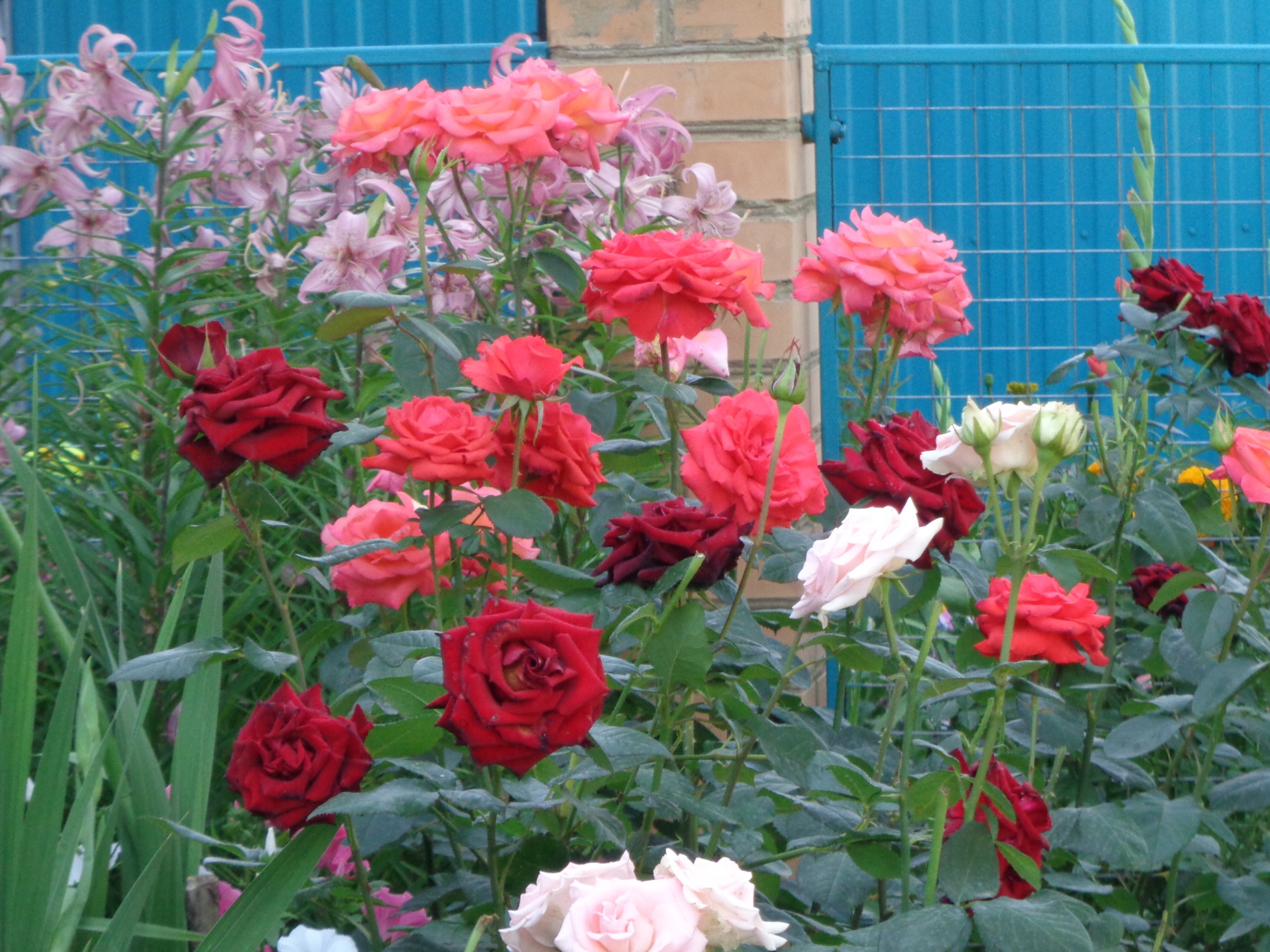 Крапивна , край мой  любимый!
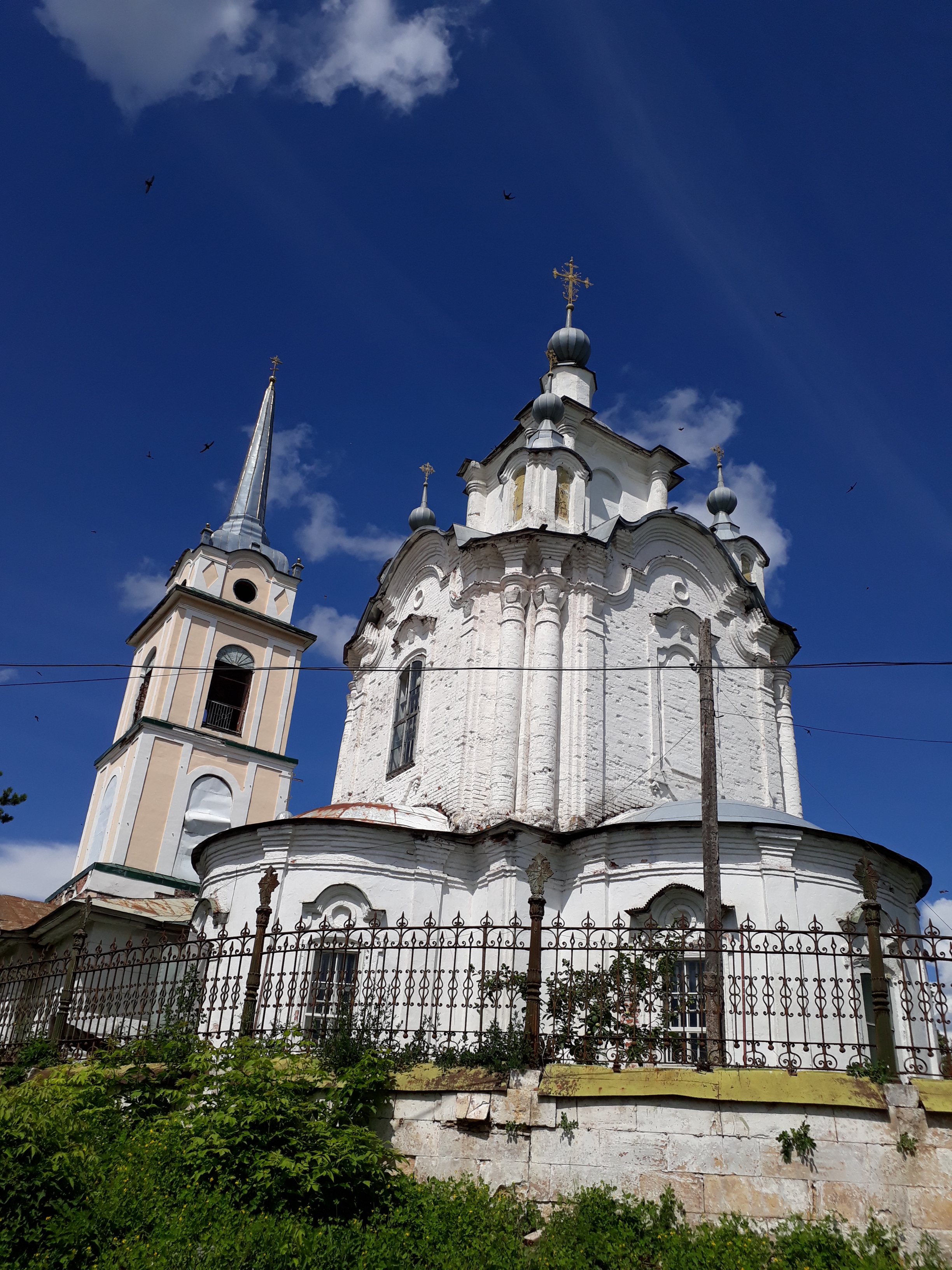 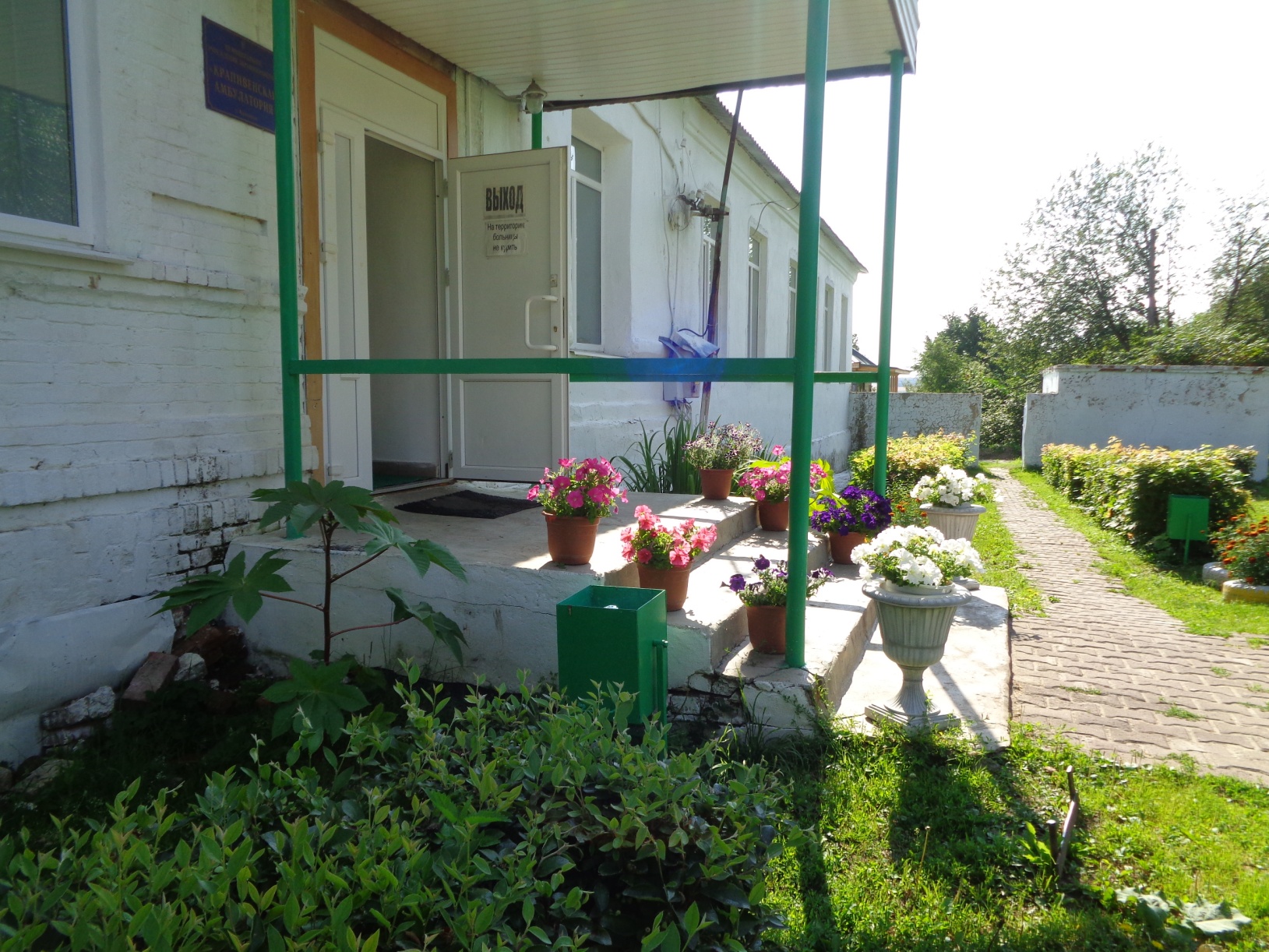 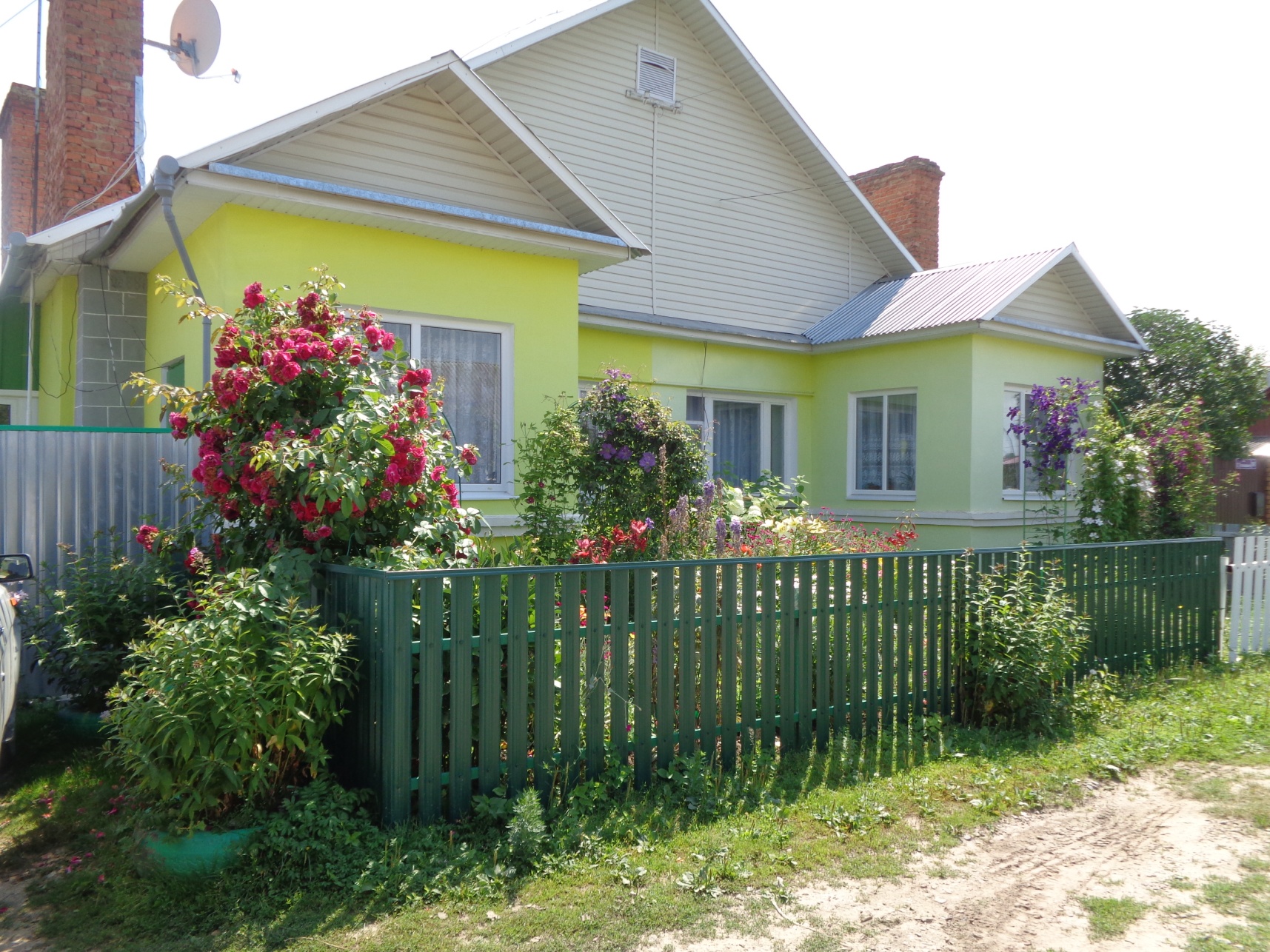 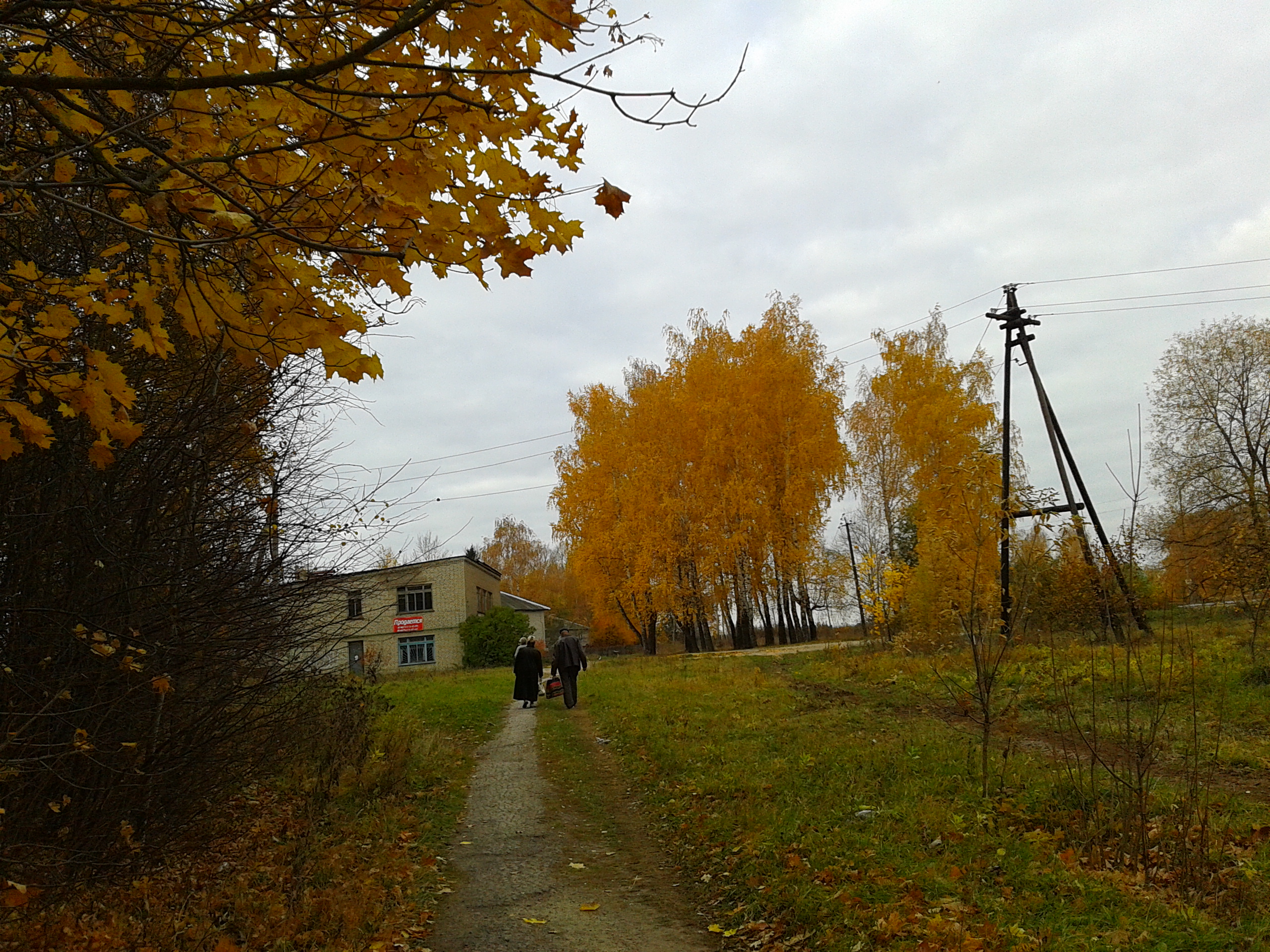 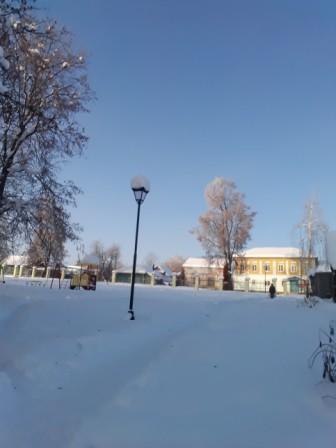 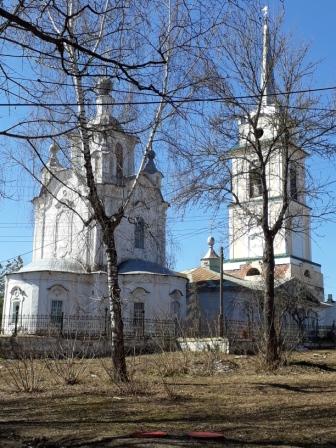 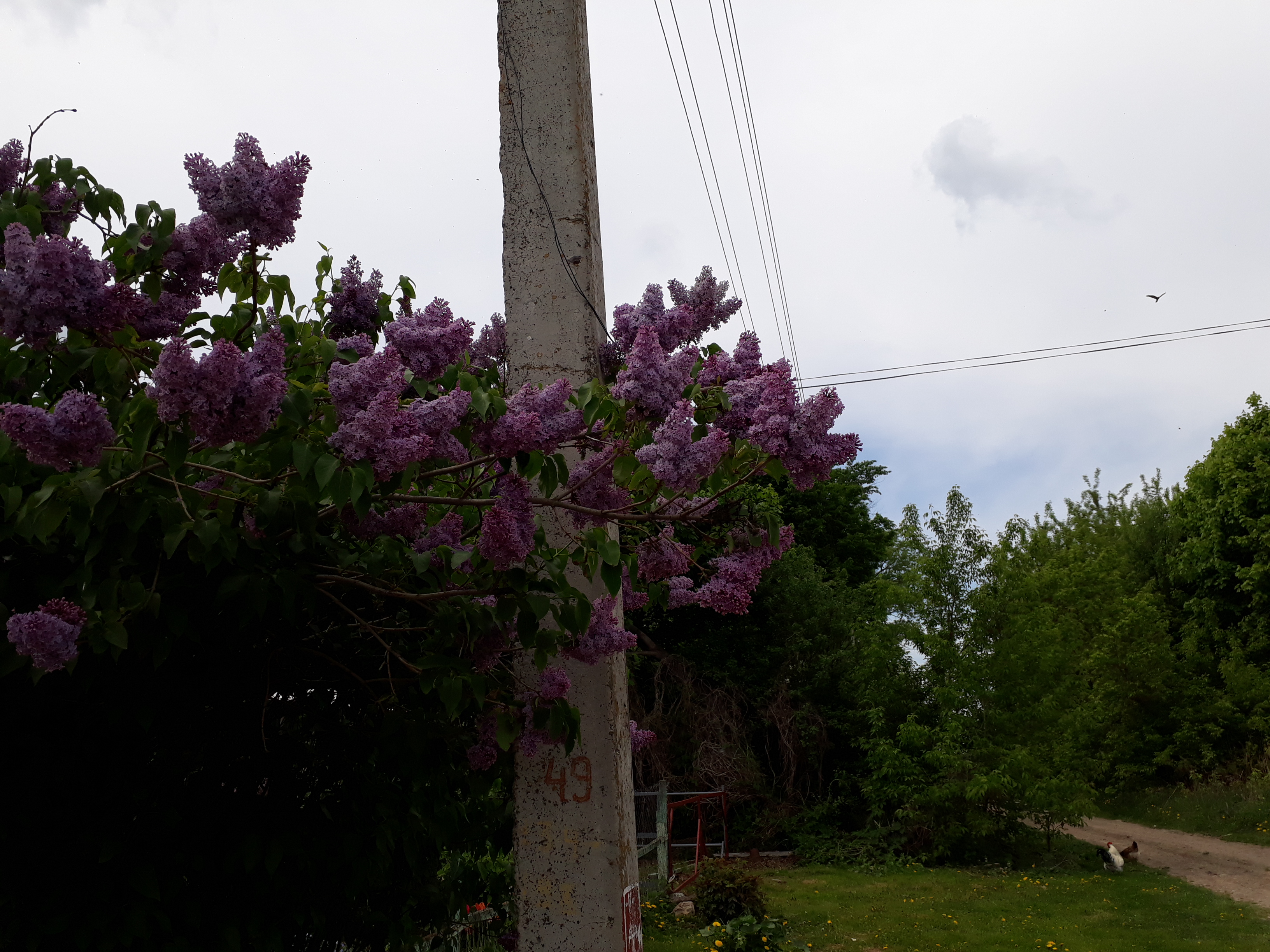 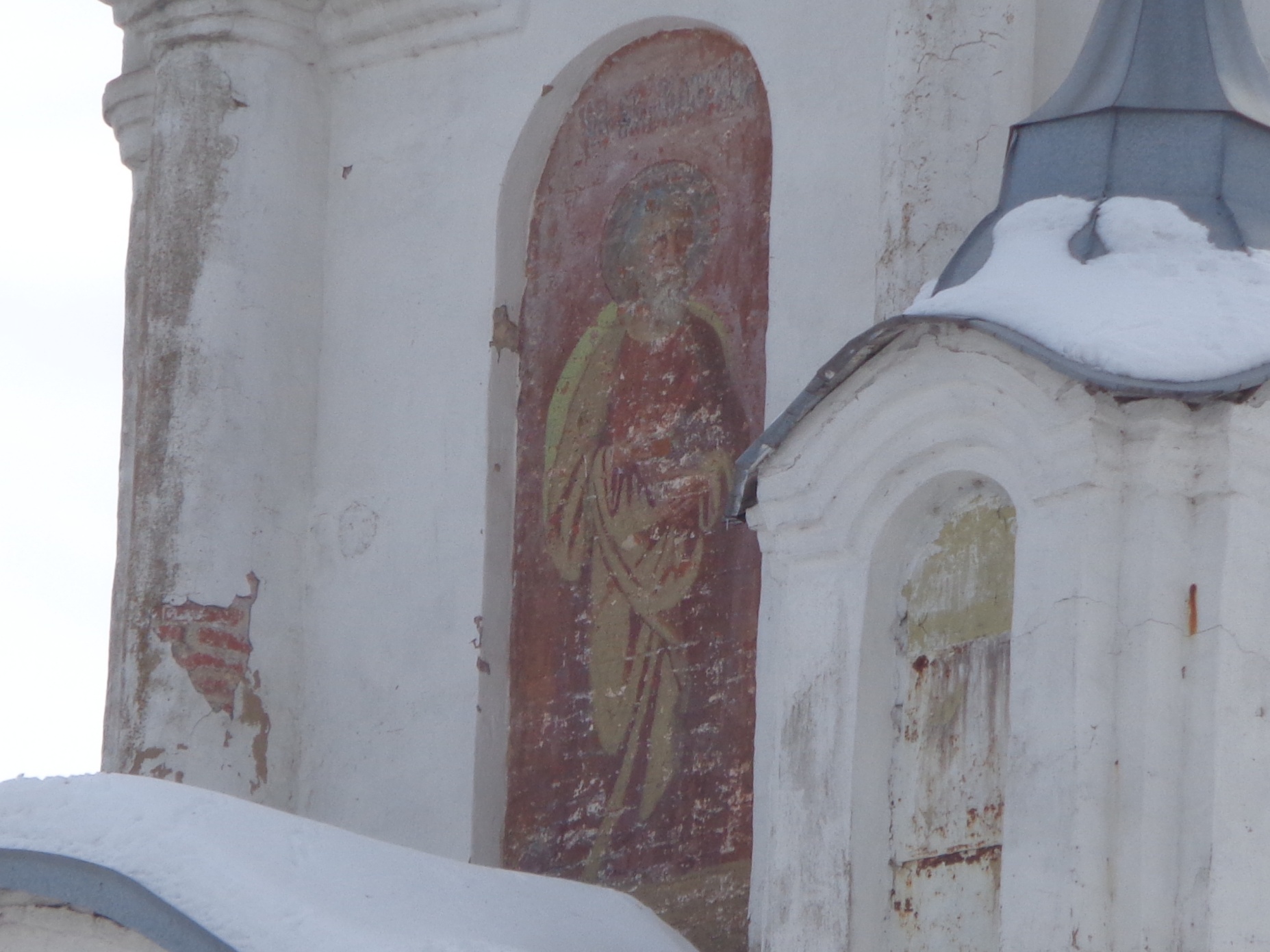 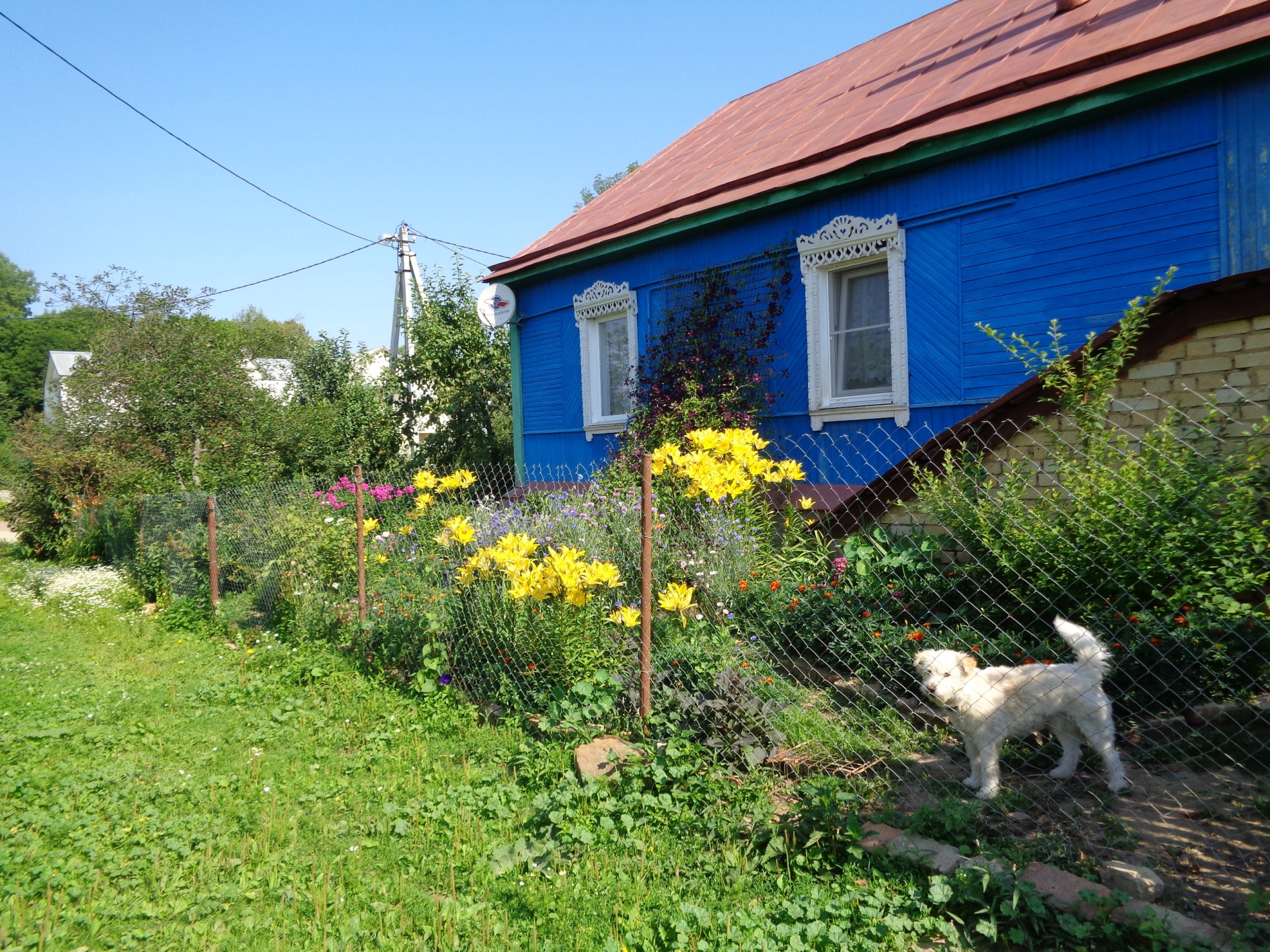 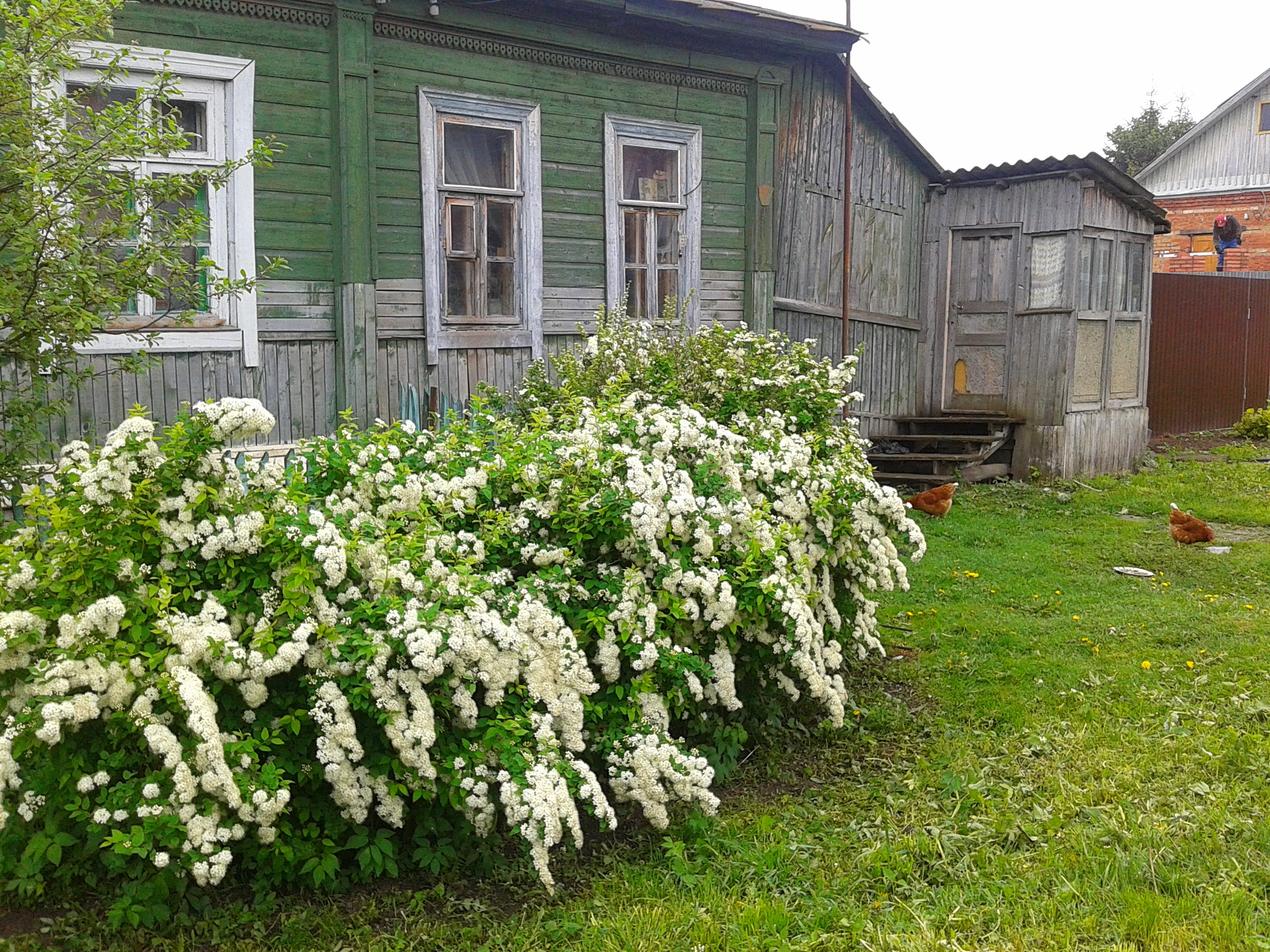 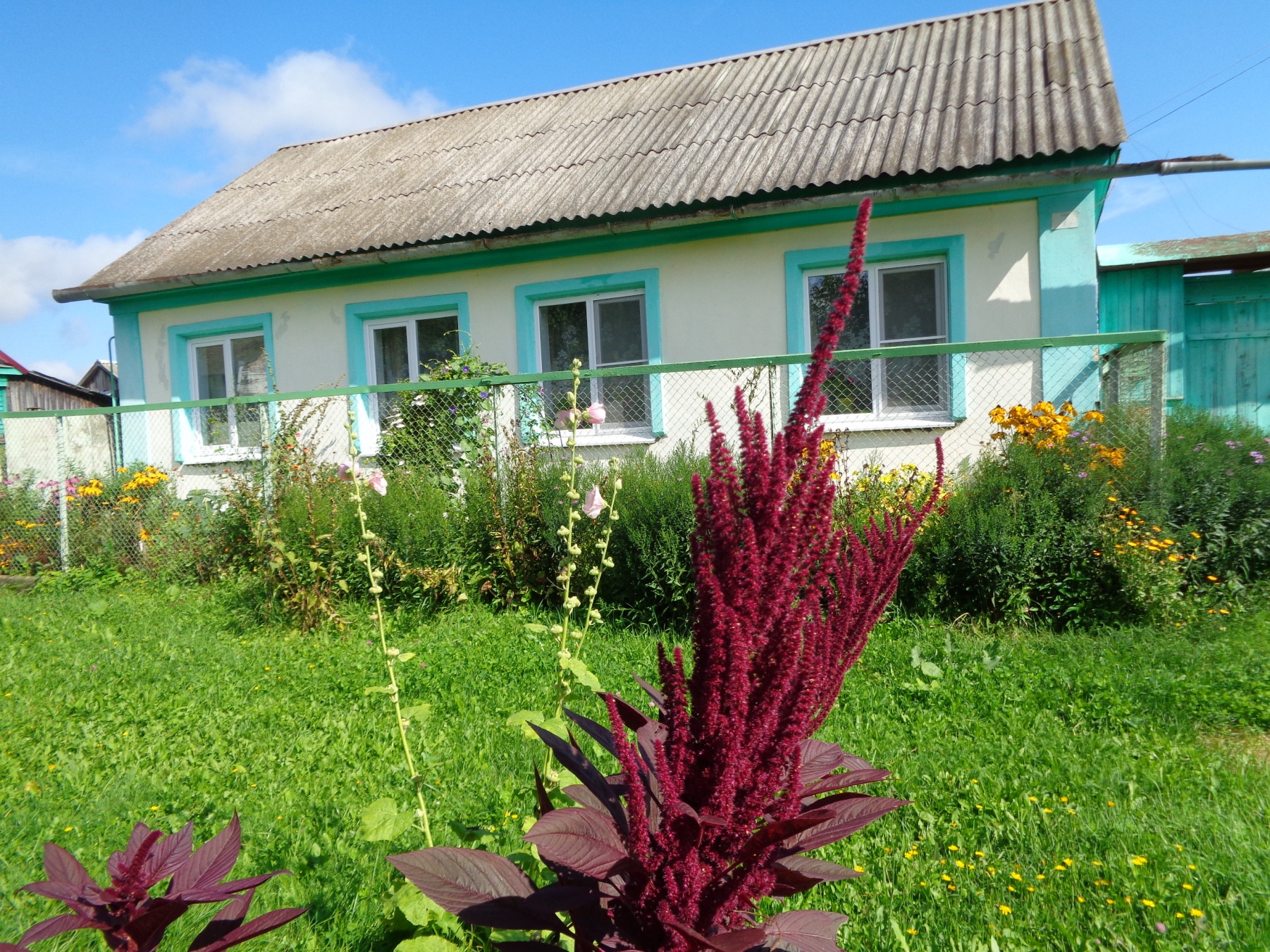 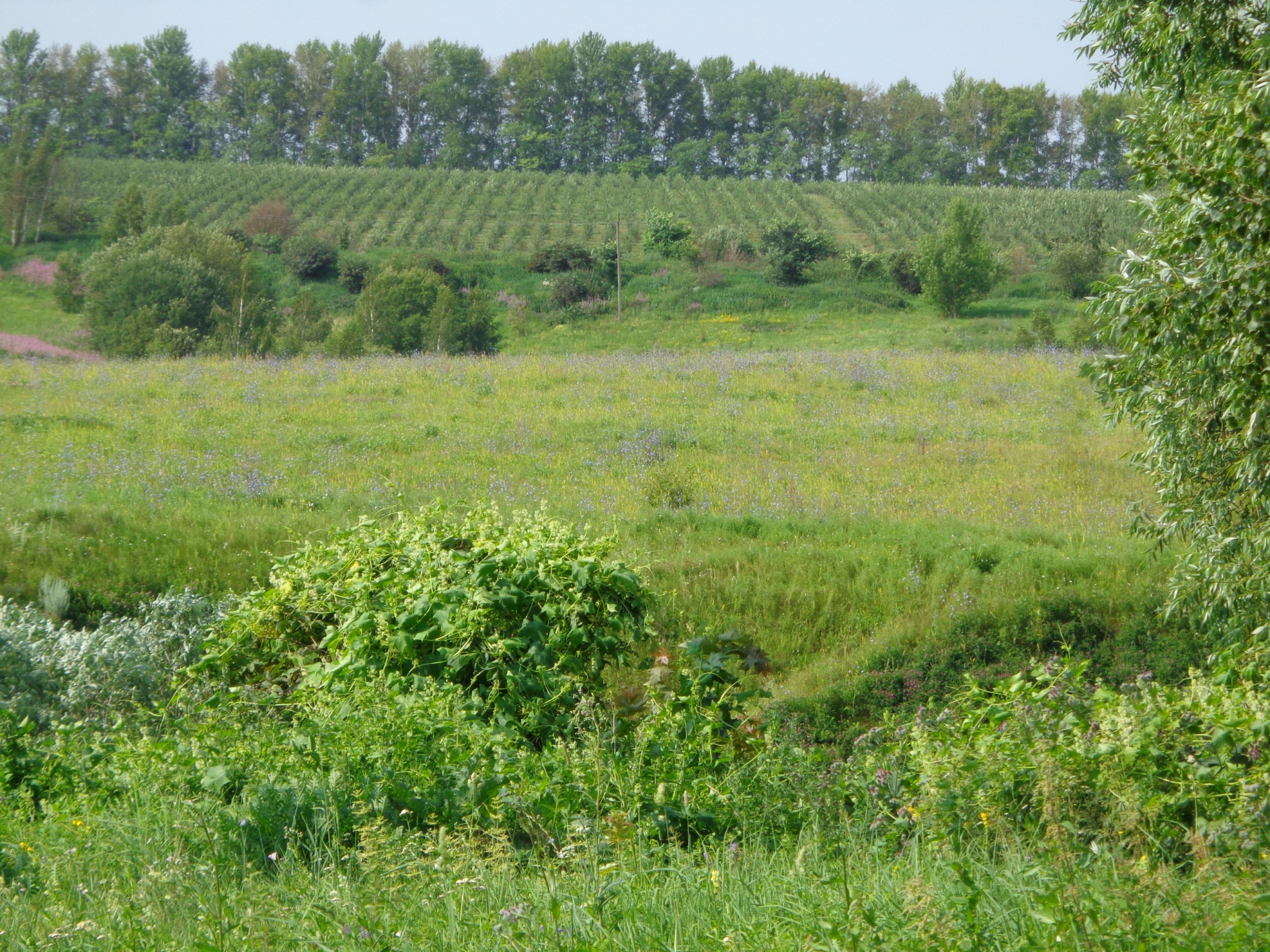 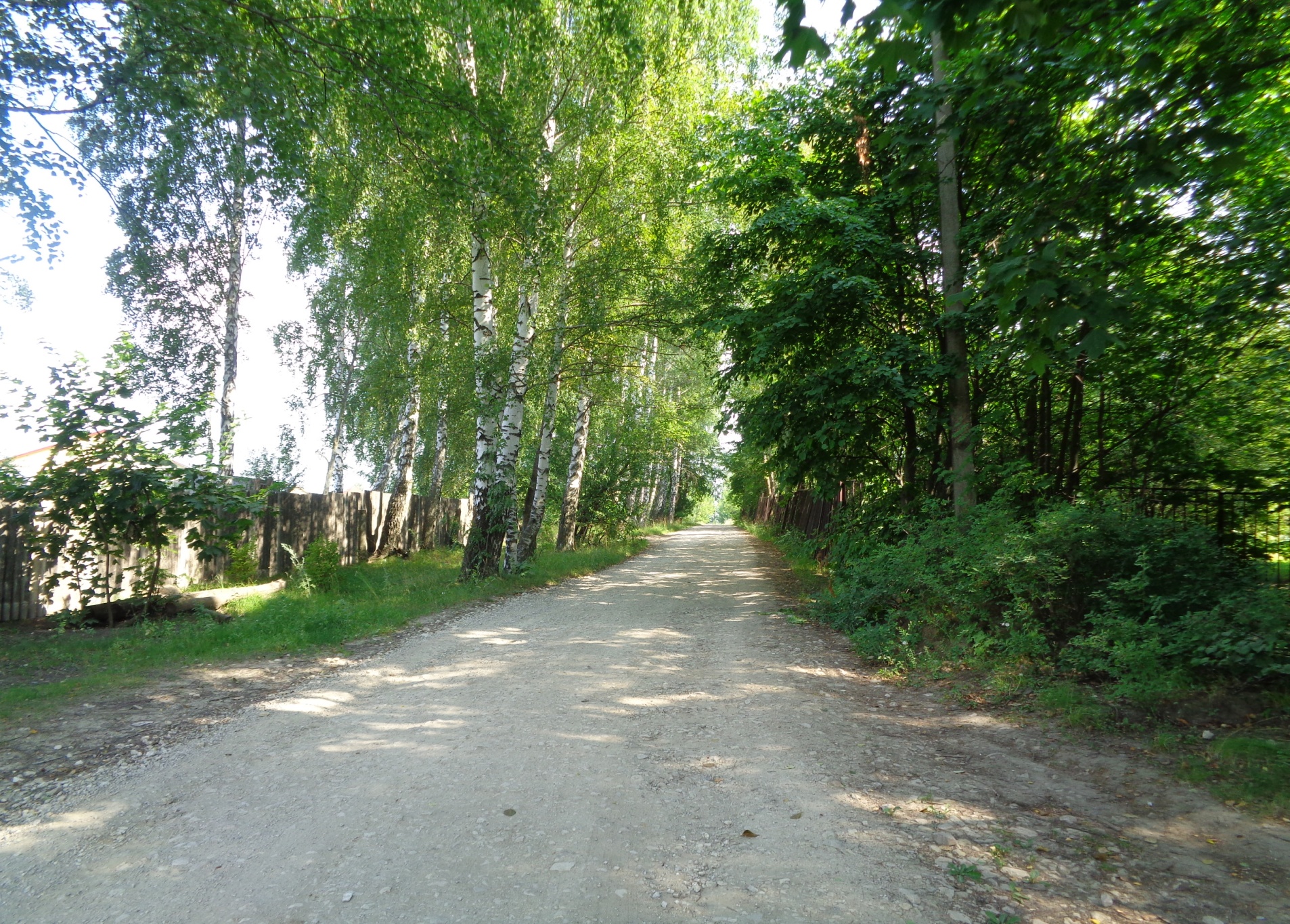 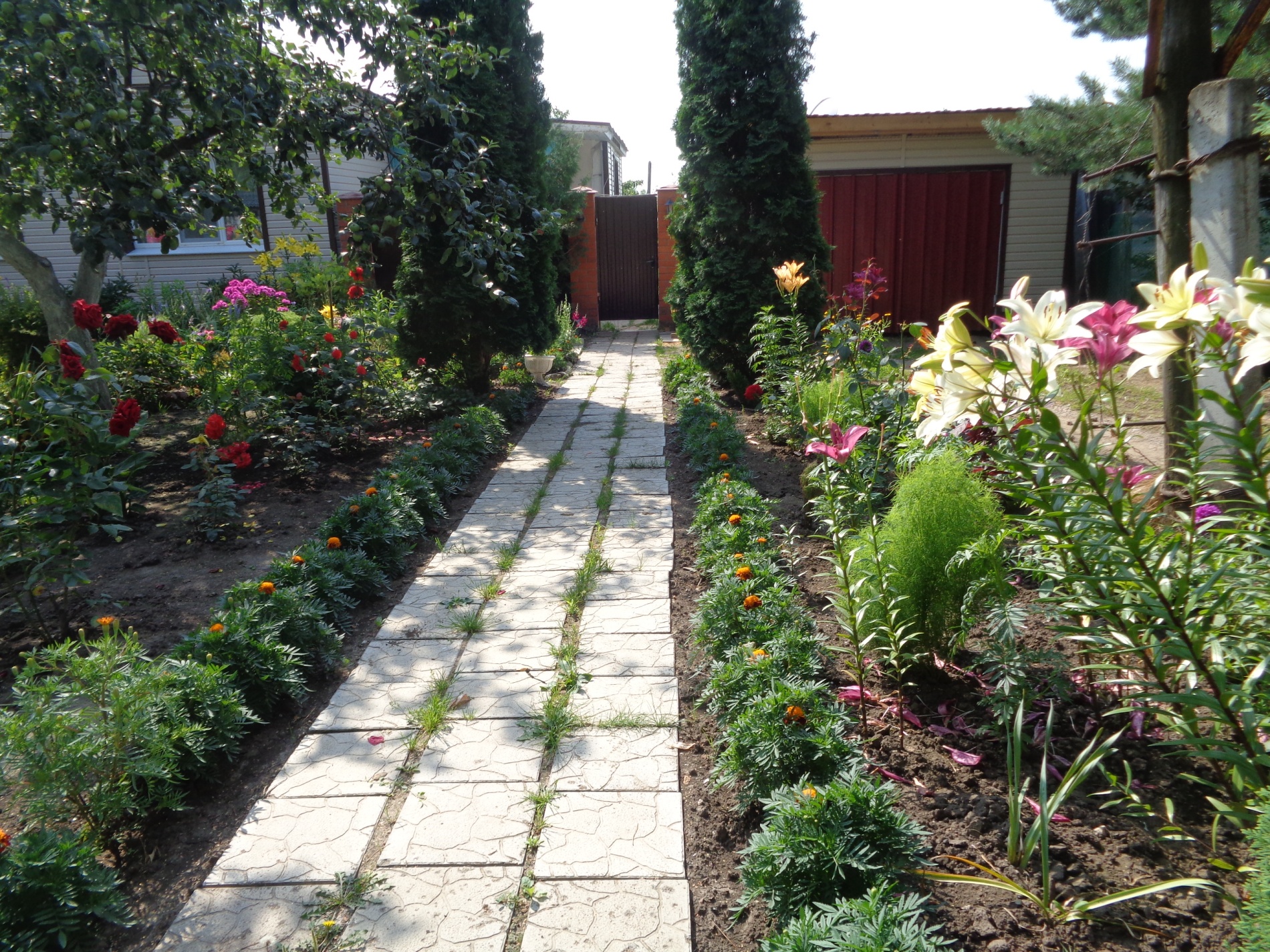 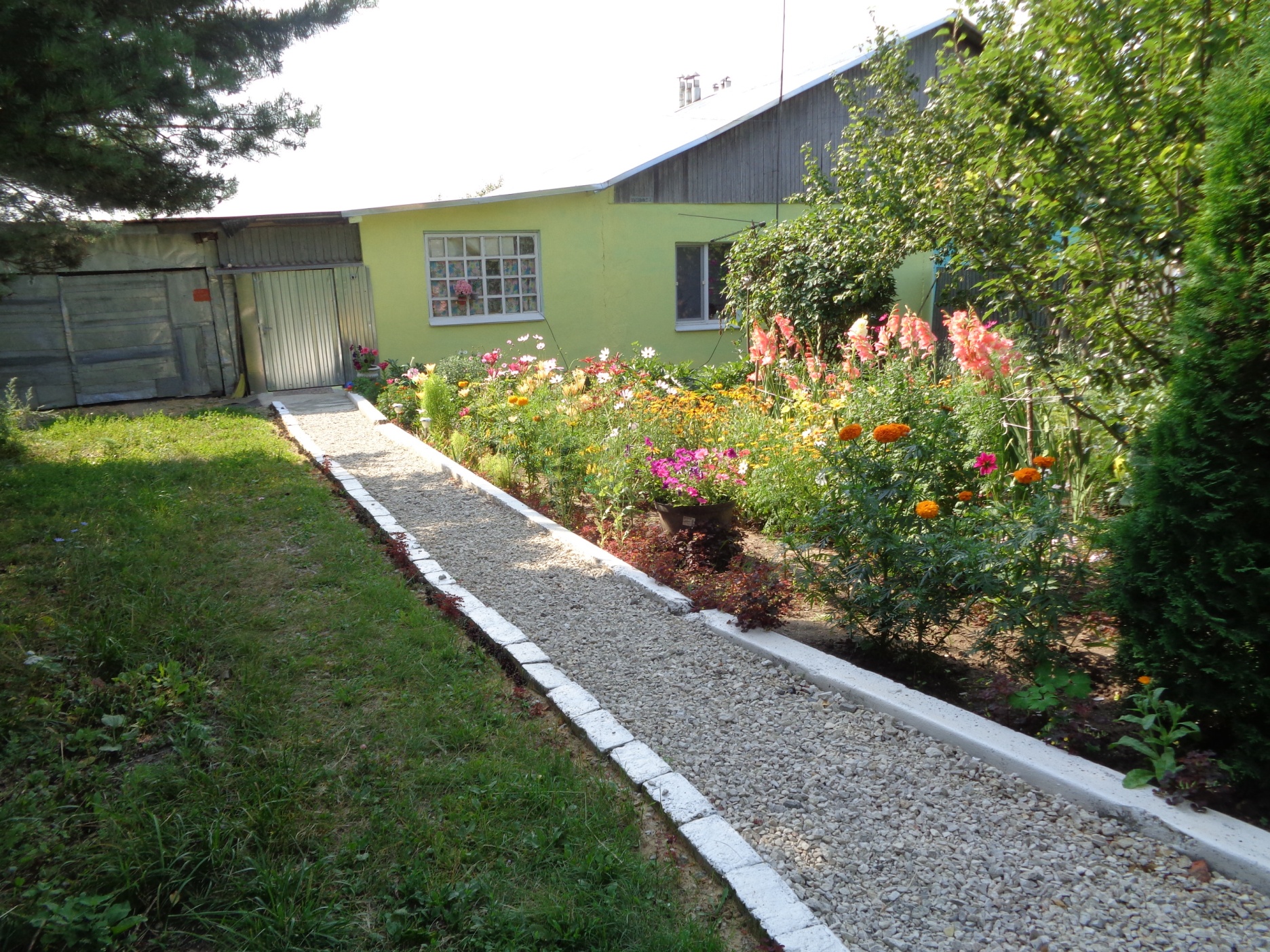 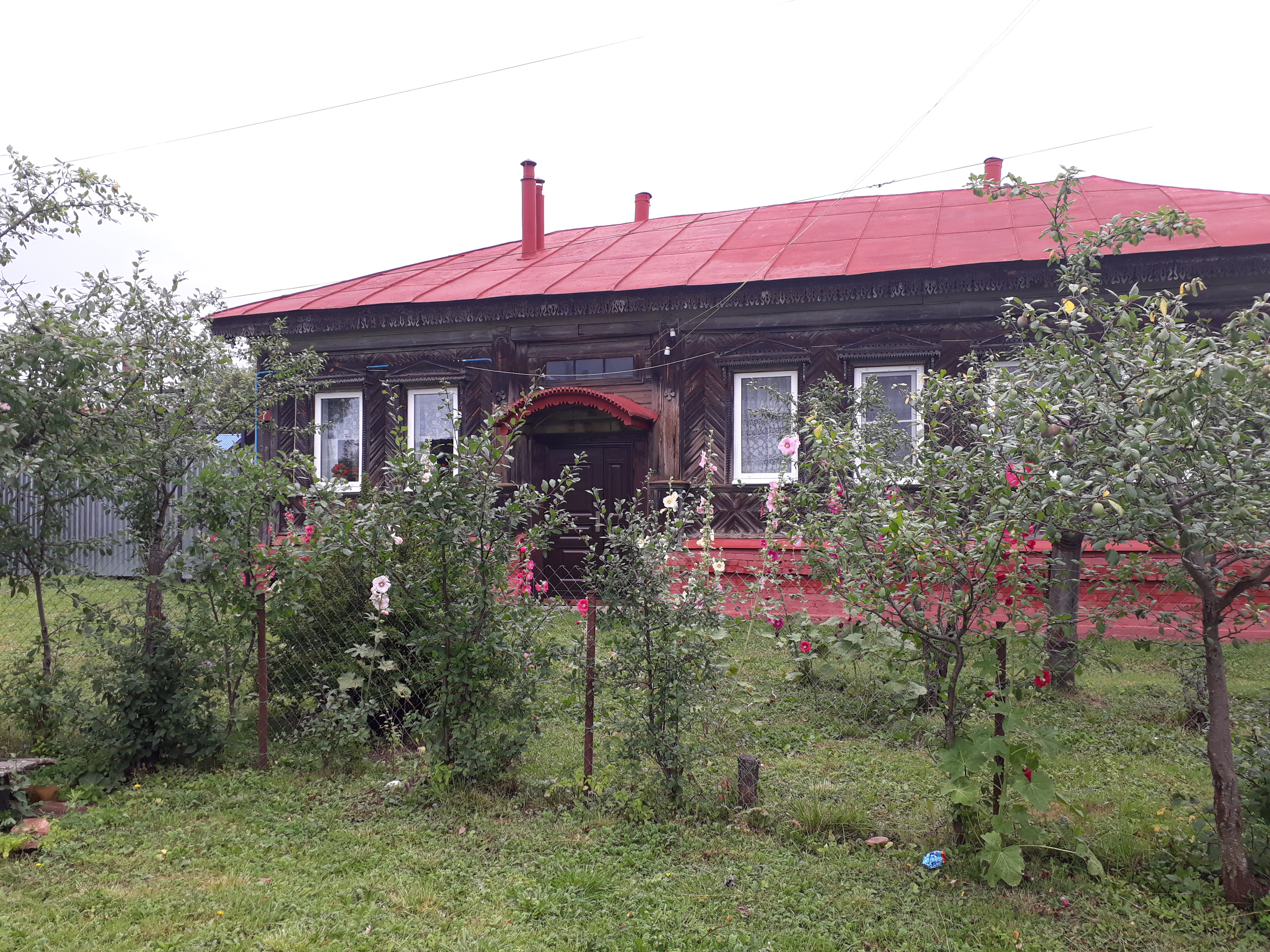 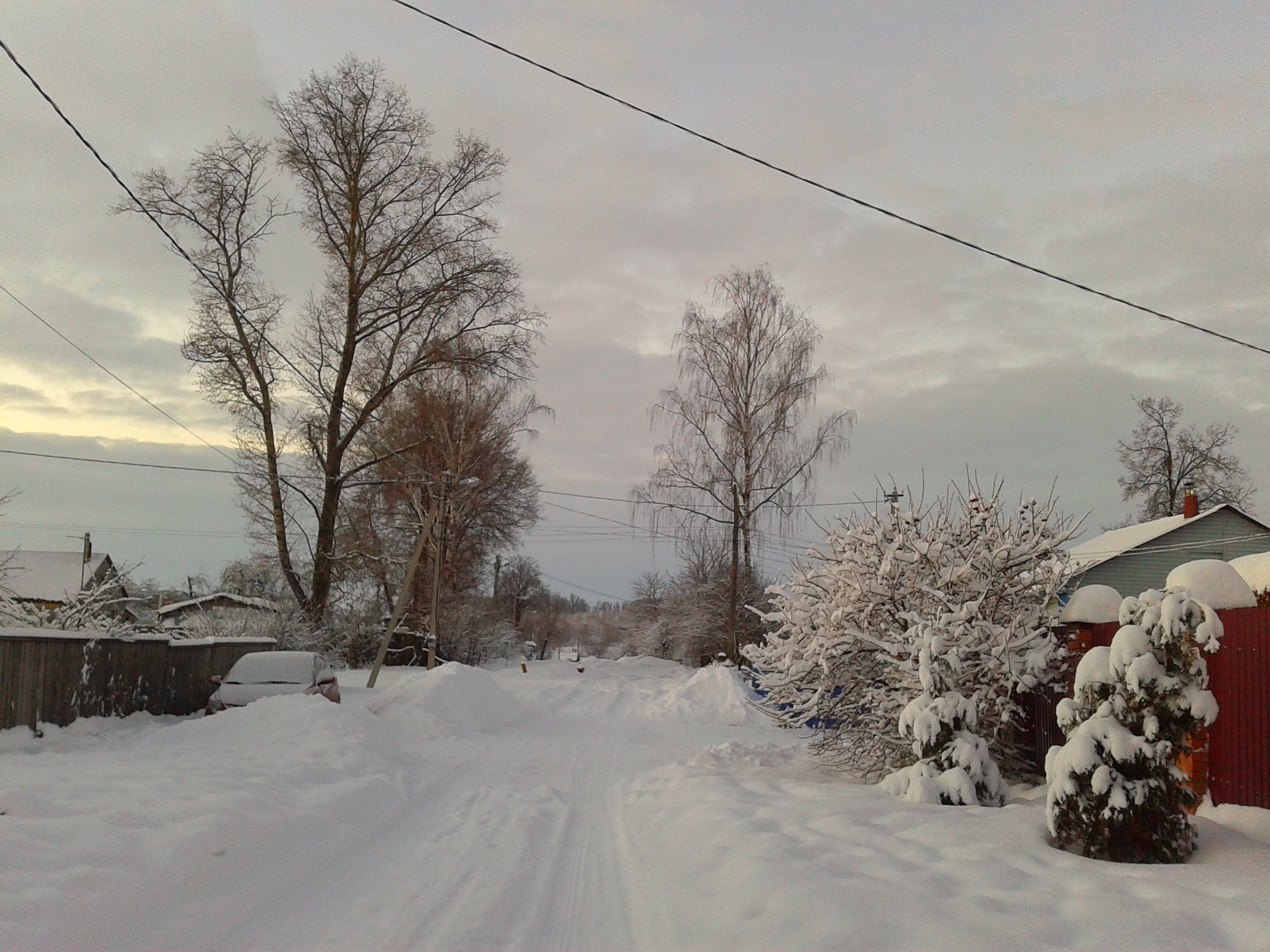 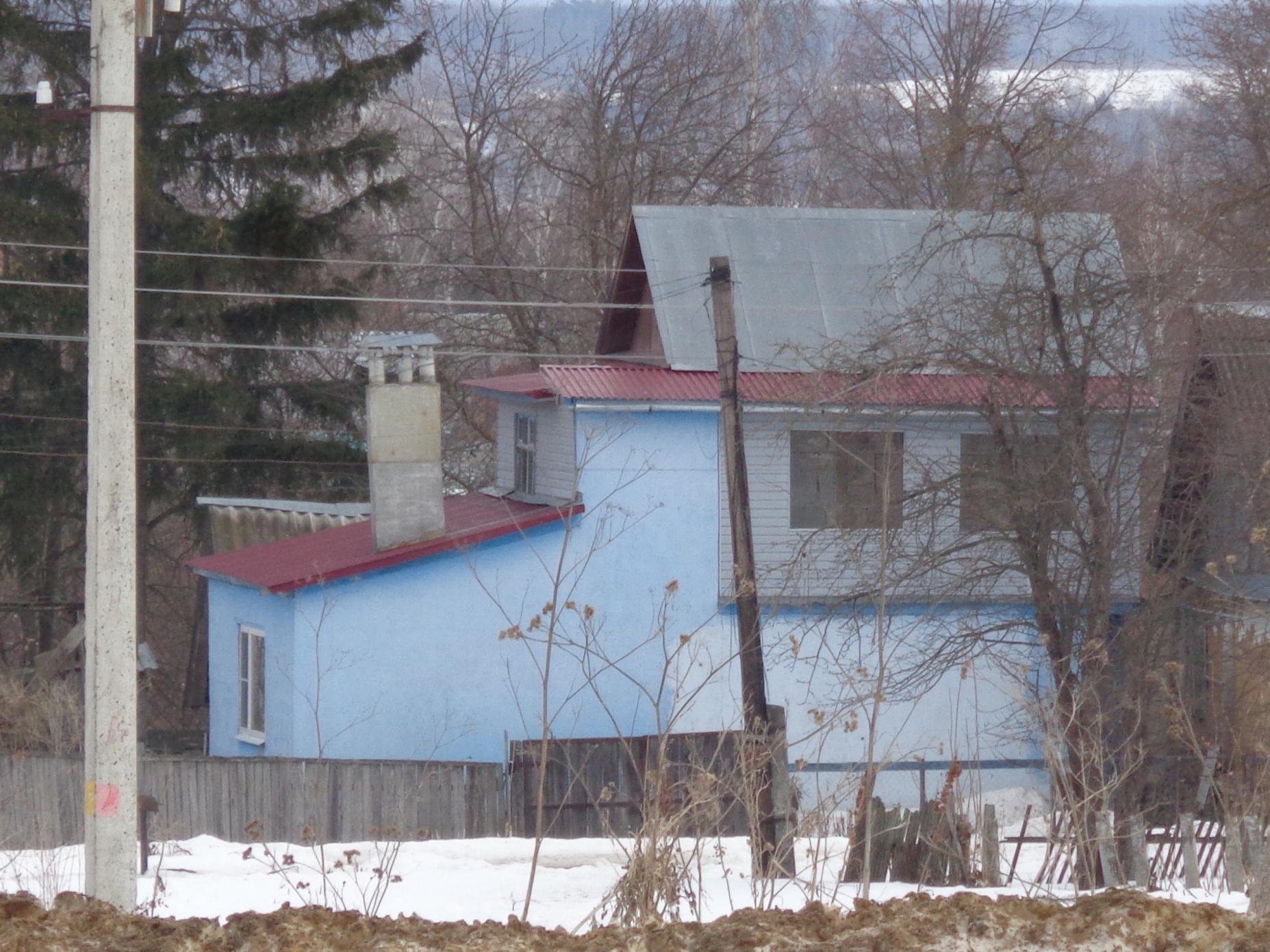 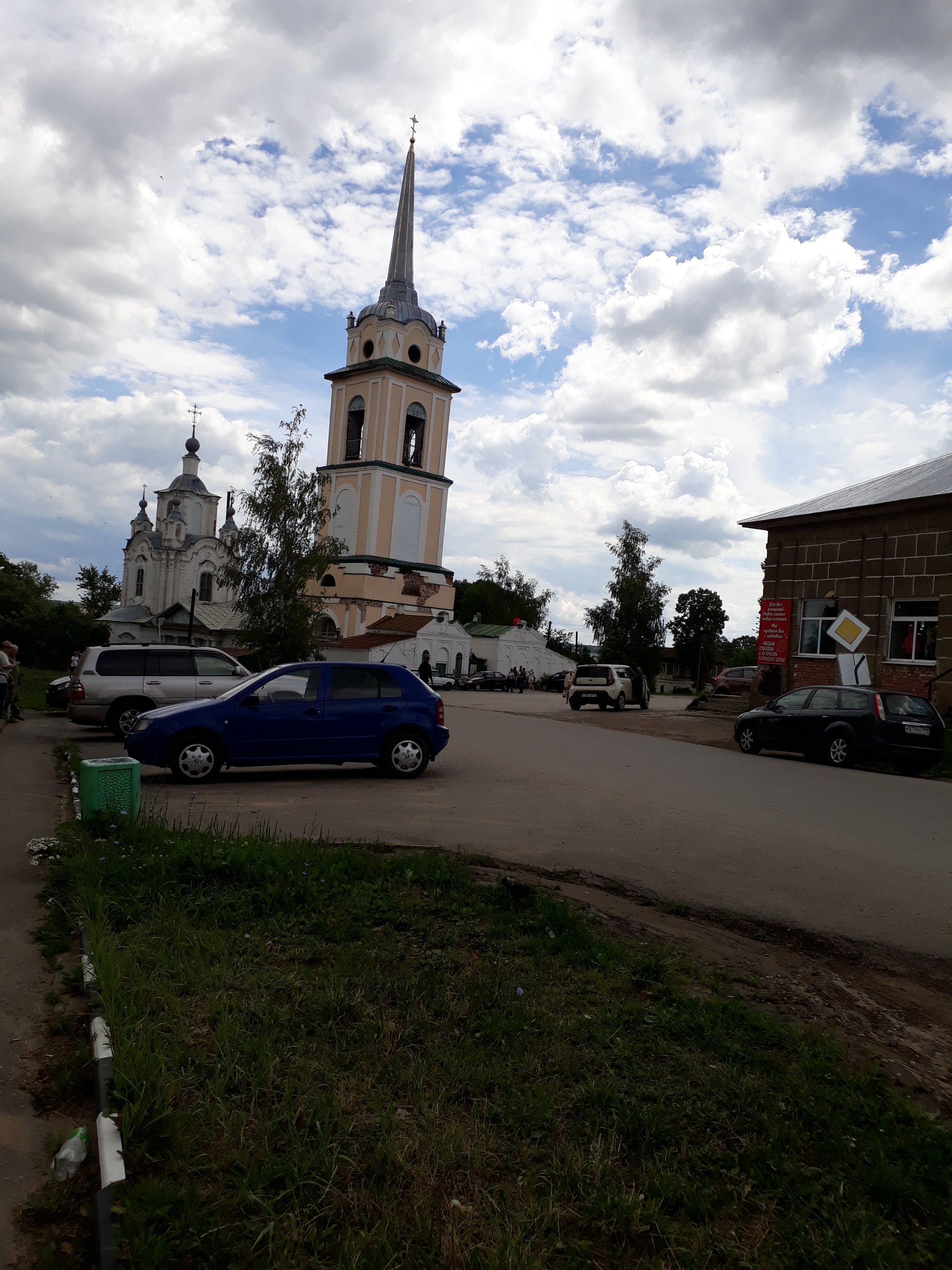 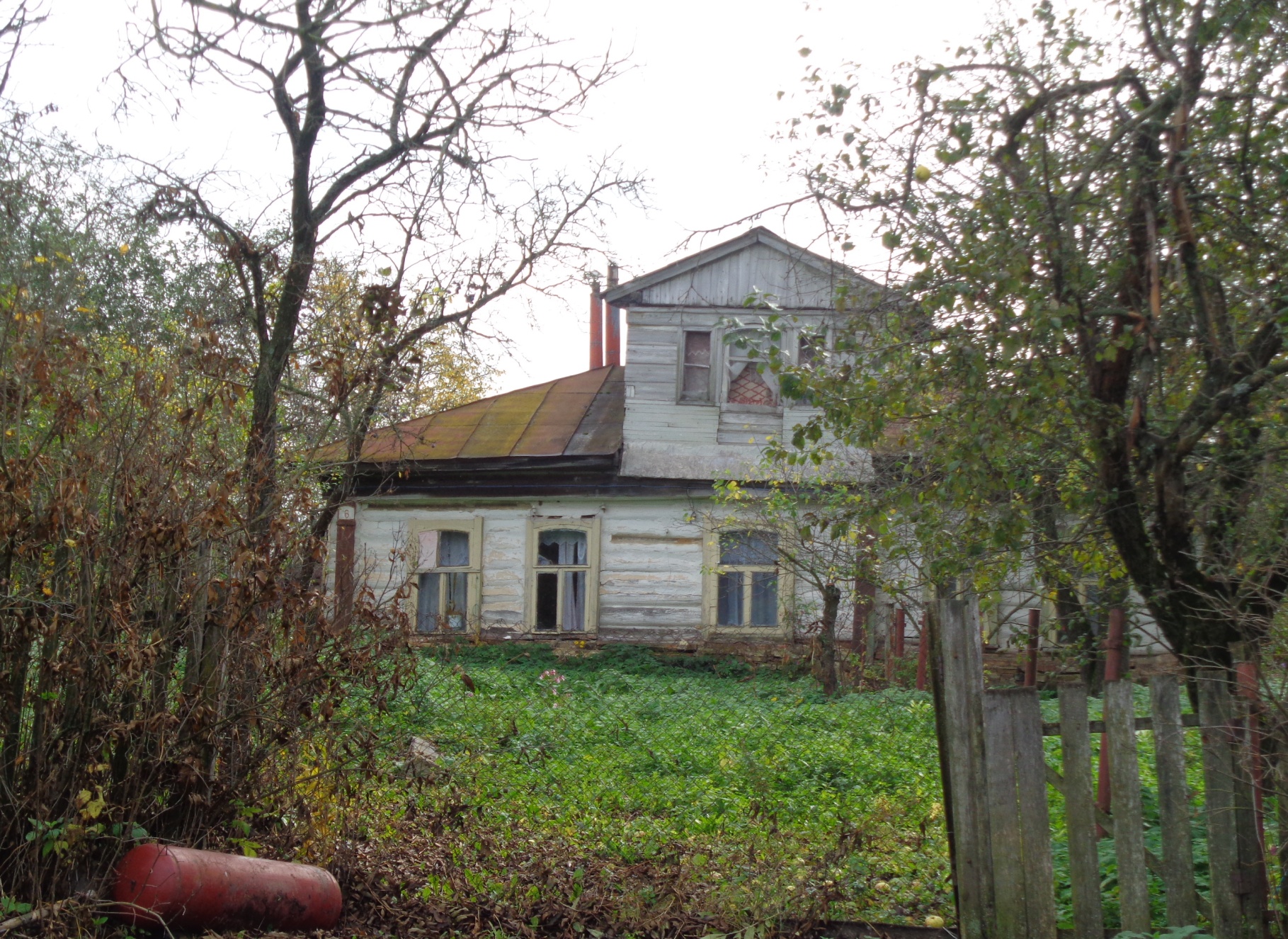 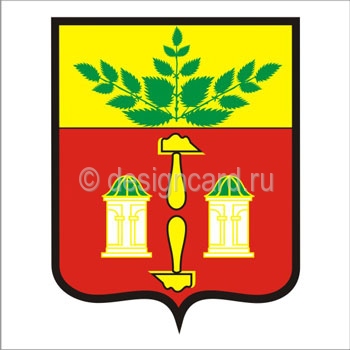 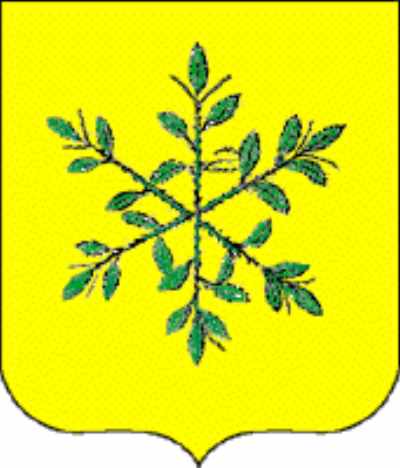 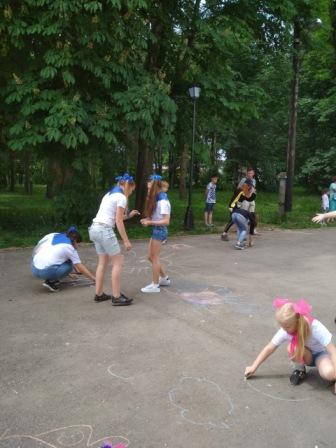 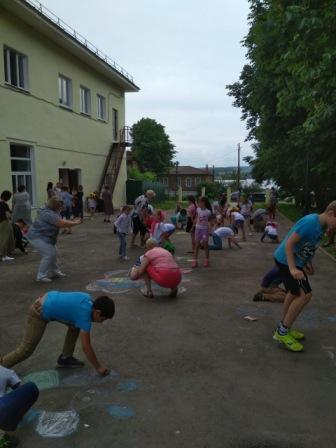 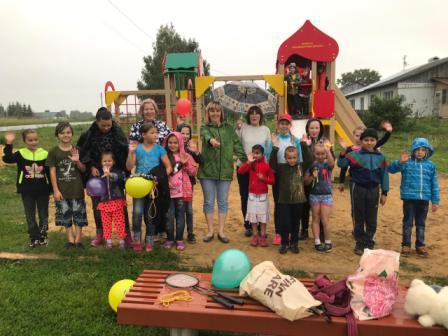 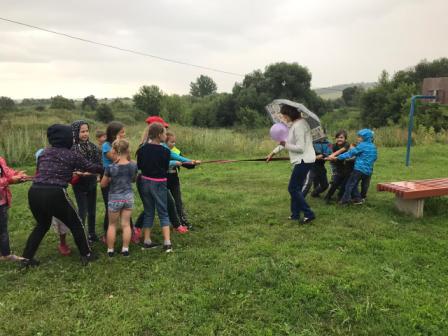 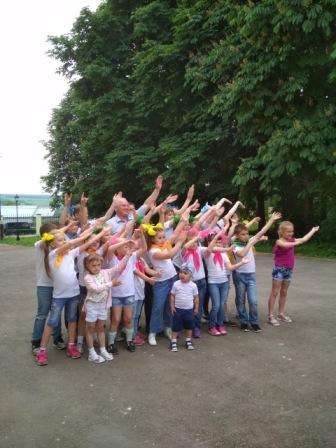 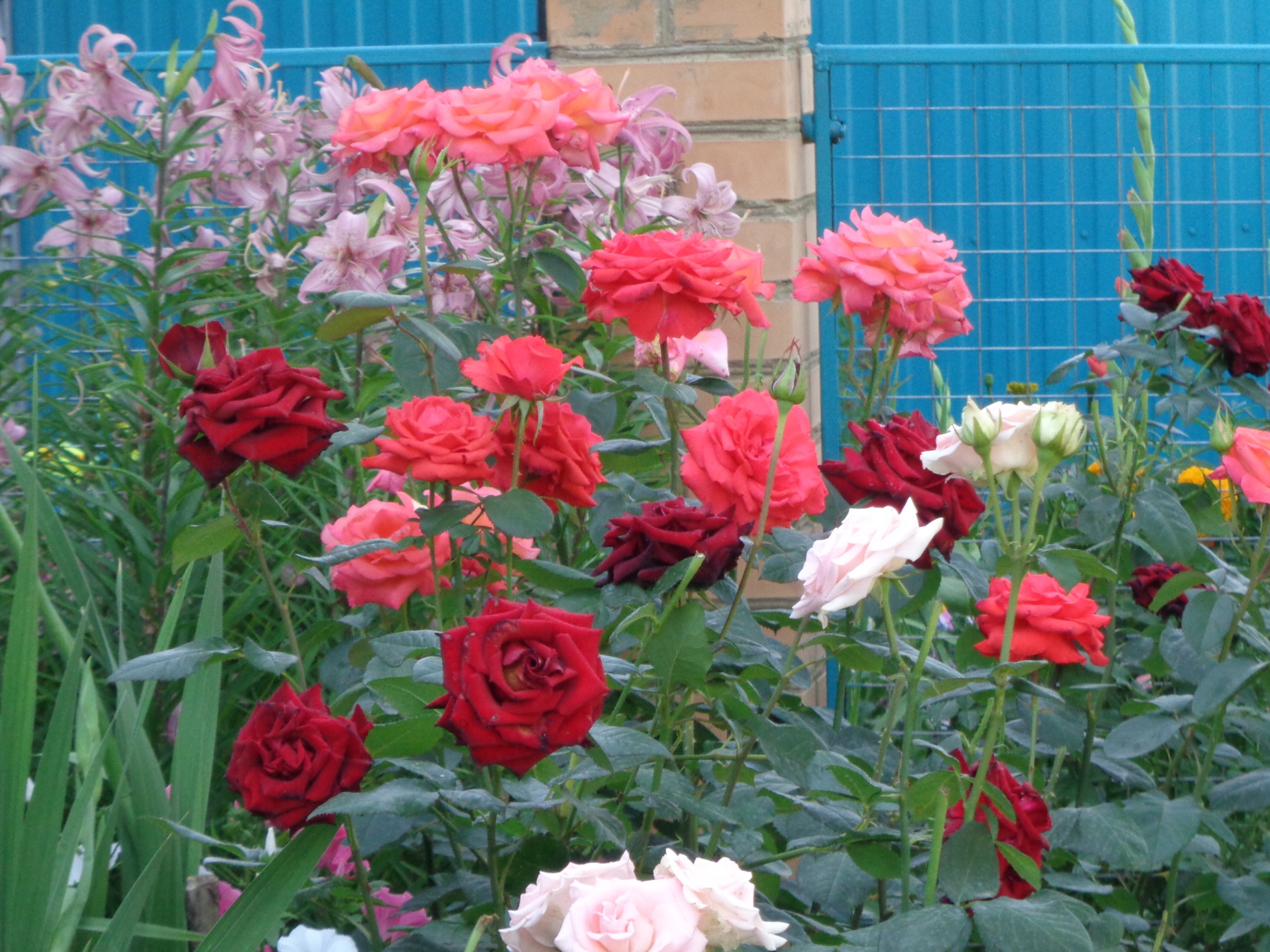 Крапивна , край мой  любимый!